FIN 440: International Finance

Larry Schrenk, Instructor

Video 8.2 Purchasing Power Parity II
1
Relative Purchasing  Power Parity Example
Data
A can of soda Canadian costs C$1.00 
S($/C$) = 0.9231 (so S($C/$) = 1.0833)
E(I$) = 5%
E(IC$) = 3% 

Today
If you have $100, you can buy 108.3 cans.
2
Relative Purchasing Power Parity Example (cont’d)
Next Year
If I$ = 5%, today’s dollar will be worth $1.05 
If IC$ = 3%, each can will cost C$1.03.

If relative PPP, then
FPPP ($/C$) must still allow you to buy 108.3 cans.

So




FPPP is the forward rate predicted by PPP
3
Relative Purchasing  Power Parity
The ‘relative’ version of PPP connects percentage changes in FX rates (ePPP) to inflation (px), i.e., percentage changes in price level, not absolute price levels.

If relative PPP holds, then ePPP must be the percentage change in the FX rate.




ePPP is the percentage change in F predicted by PPP; the equilibrium percentage change in F.
4
Relative Purchasing Power Parity
ePPP is the percentage change in F predicted by PPP.

Calculating FPPP:
FPPP($/x) = S($/x) x (1 + e)
If S($/C$) = 0.8161 and ePPP = 0.02, then
FPPP($/C$) = 0.8161 x 1.02 = 0.8324

NOTE: Do not us the approximation formula: ePPP ≈ I$ - Ix
5
Key Idea: Differentials
Forward rates are determined by differentials in inflation (I).

If expected inflation is equal, I$ = I€, 
FPPP($/€) = S($/€)	American Terms
FPPP (€/$) = S(€/$)	European Terms

If expected inflation is not equal, I$ ≠ I€, 
FPPP ($/€) ≠ S($/€) 	American Terms
FPPP (€/$) ≠ S(€/$) 	European Terms
6
IRP versus PPP
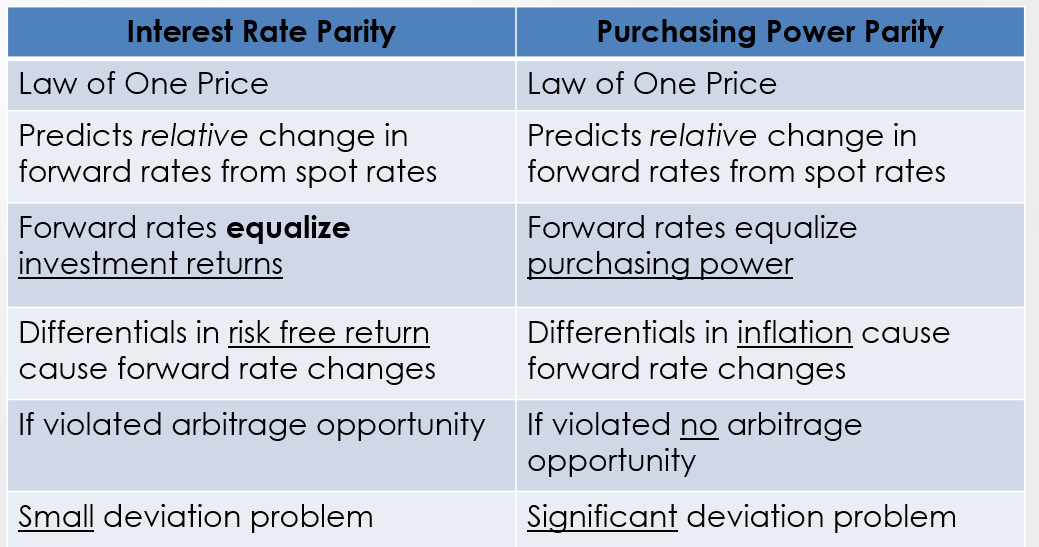 7
Purchasing Power Parity (PPP) (4 of 10)
Using PPP to Estimate Exchange Rate Effects
The relative form of PPP can be used to estimate how an exchange rate will change in response to differential inflation rates between countries.
International trade is the mechanism by which the inflation differential affects the exchange rate according to this theory (Exhibit 8.1)
Using a simplified PPP relationship:



The percentage change in the exchange rate should be approximately equal to the difference in inflation rates between the two countries.
8
Exhibit 8.1 Summary of Purchasing Power Parity
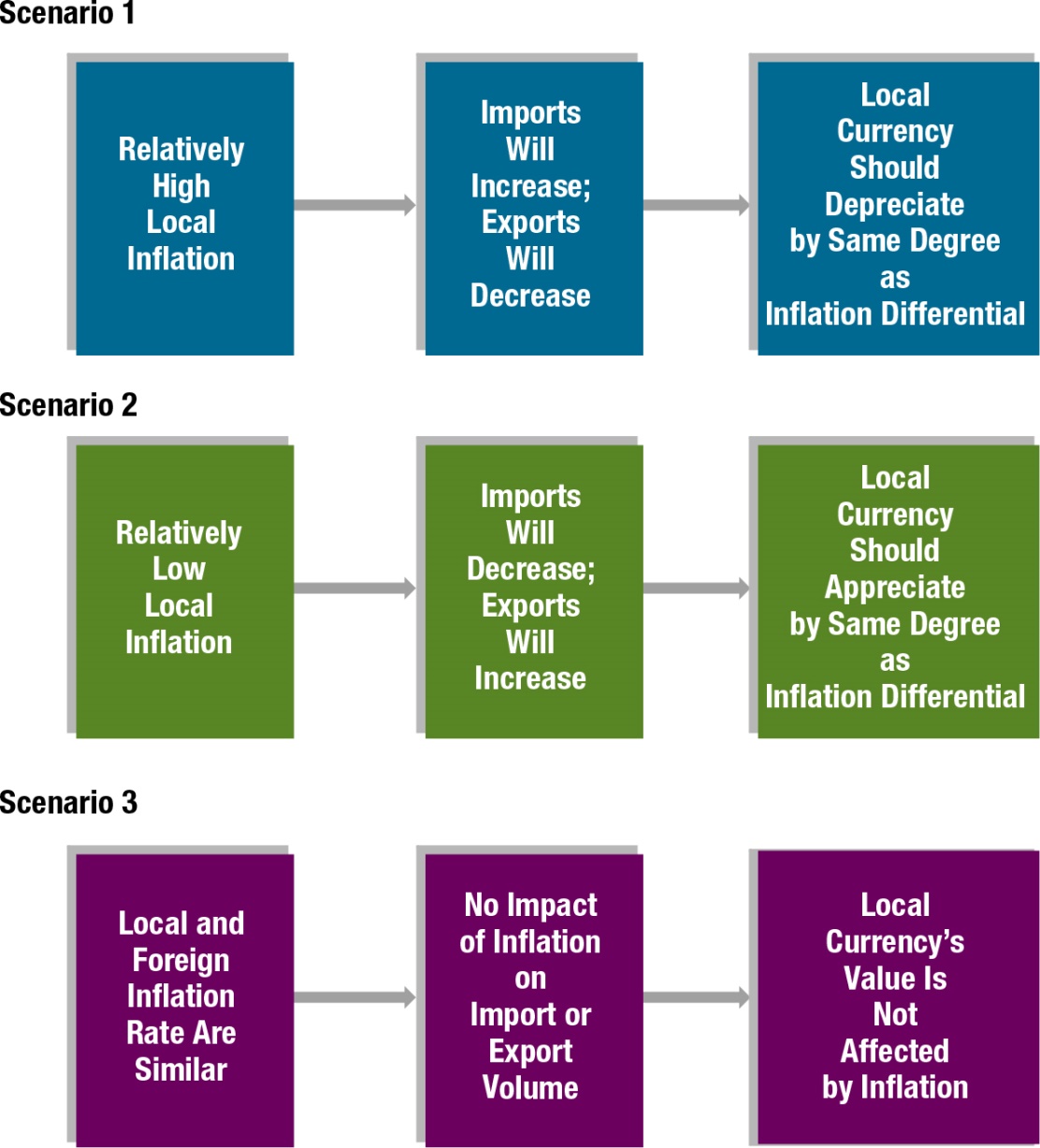 9
Purchasing Power Parity (PPP) (5 of 10)
Graphic Analysis of Purchasing Power Parity
Using PPP theory, we should be able to assess the potential impact of inflation on exchange rates. The points on Exhibit 8.2 suggest that given an inflation differential between the home and the foreign country of X percent, the foreign currency should adjust by X percent due to that inflation differential.

PPP Line — The diagonal line connecting all these points together.
10
Exhibit 8.2 Illustration of Purchasing Power Parity and Disparity
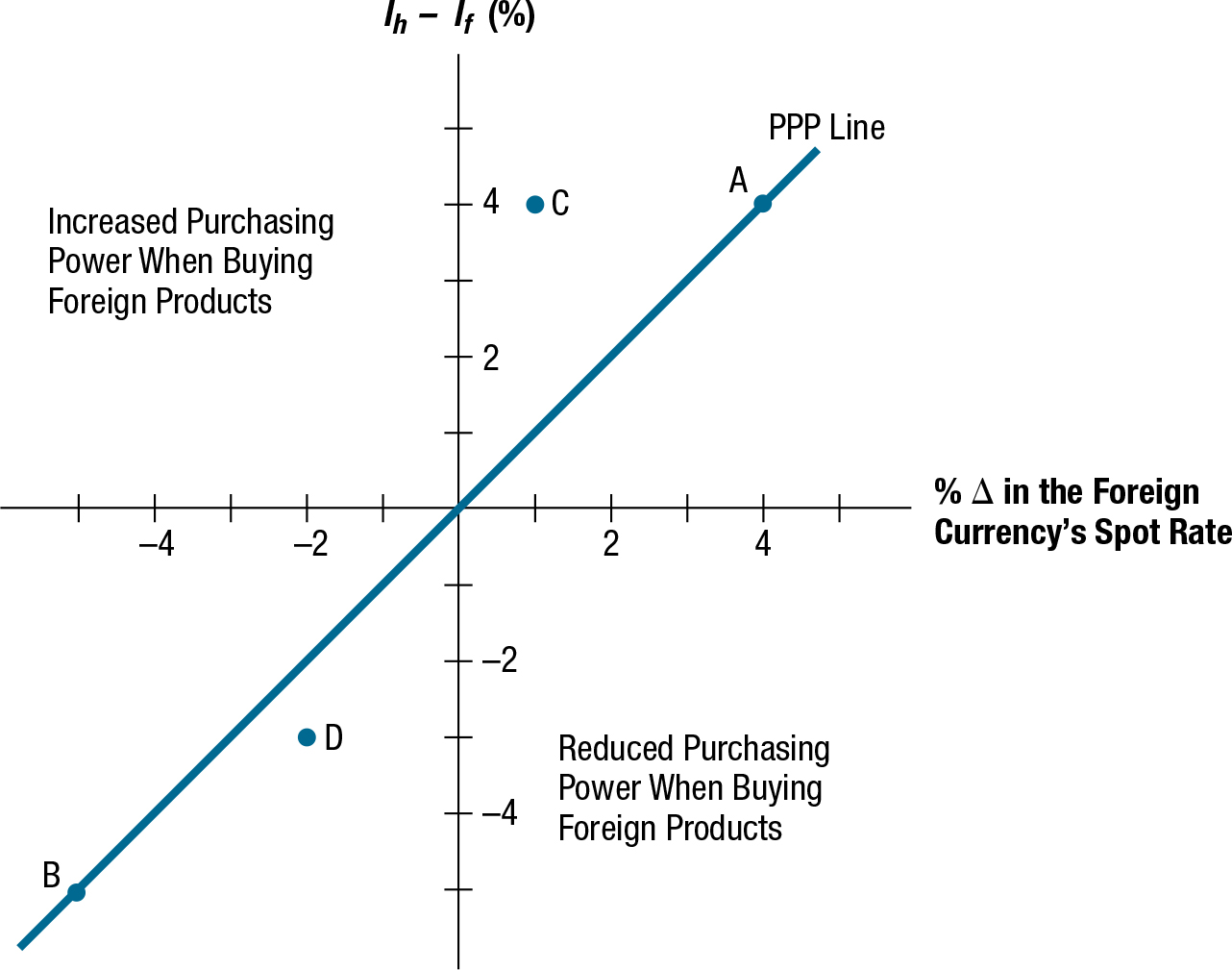 11
Purchasing Power Parity (PPP) (6 of 10)
Graphic Analysis of Purchasing Power Parity (cont.)
Purchasing Power Disparity
Any points off of the PPP line represent purchasing power disparity. If the exchange rate does not move as PPP theory suggests, there is a disparity in the purchasing power of the two countries.

Point C in Exhibit 8.2 represents a situation where home inflation (Ih) exceeds foreign inflation (If ) by 4%. Yet, the foreign currency appreciated by only 1% in response to this inflation differential. Consequently, purchasing power disparity exists.
12
Purchasing Power Parity (PPP) (7 of 10)
Testing the Purchasing Power Parity Theory
Simple test of PPP
Choose two countries (such as the United States and a foreign country) and compare the differential in their inflation rates to the percentage change in the foreign currency’s value during several time periods. This simple test of PPP is applied to four different currencies from a U.S. perspective in Exhibit 8.3.
Statistical Test of PPP
Apply regression analysis to historical exchange rates and inflation differentials.
Results of Statistical Tests of PPP
Deviations from PPP are not as pronounced for longer time periods, but they still exist. Thus, reliance on PPP to derive a forecast of the exchange rate is subject to significant error, even when applied to long-term forecasts.
13
Exhibit 8.3 Comparison of Annual Inflation Differentials and Exchange Rate Movements for Four Major Countries
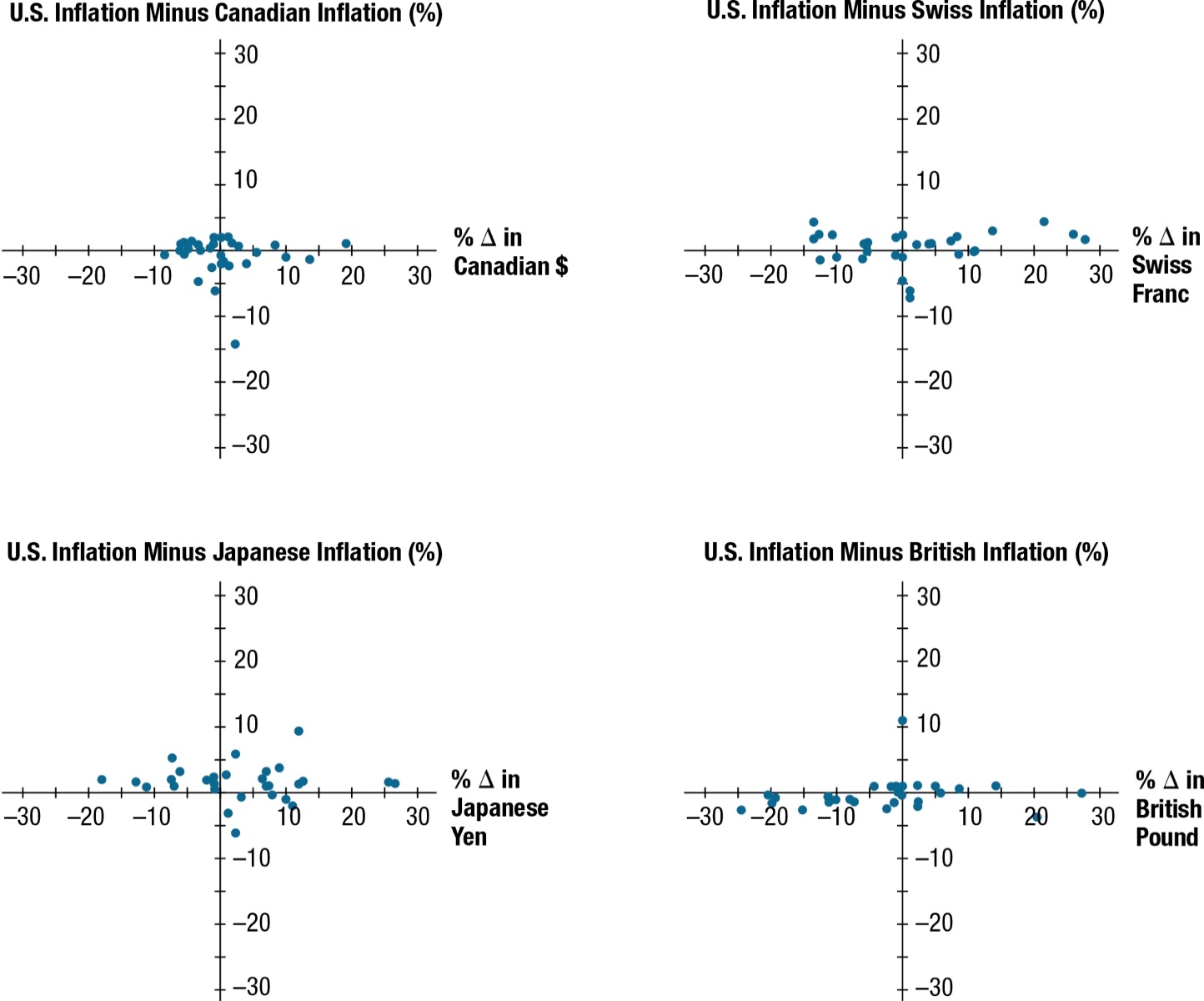 14
Purchasing Power Parity (PPP) (8 of 10)
Testing the Purchasing Power Parity Theory (cont.)
Limitation of PPP Tests
Results  vary with the base period used. The base period chosen should reflect an equilibrium position since subsequent periods are evaluated in comparison to it. If a base period is used when the foreign currency was relatively weak for reasons other than high inflation, most subsequent periods could show higher appreciation of that currency than what would be predicted by PPP.
15
Purchasing Power Parity (PPP) (9 of 10)
Why Purchasing Power Parity Does Not Hold
Confounding effects
A change in a country’s spot rate is driven by more than the inflation differential between two countries:







Since the exchange rate movement is not driven solely by ΔINF, the relationship between the inflation differential and exchange rate movement cannot be as simple as the PPP theory suggests.
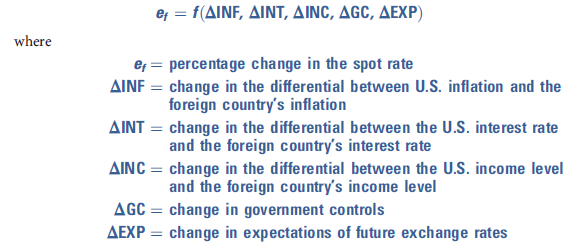 16
Purchasing Power Parity (PPP) (10 of 10)
Why Purchasing Power Parity Does Not Hold
No Substitutes for Traded Goods
If substitute goods are not available domestically, consumers may not stop buying imported goods.
17